Муниципальное бюджетное дошкольное образовательное учреждение 
«Детский сад № 53 «Яблонька» города Димитровграда Ульяновской области»
ВОЛШЕБНЫЕ СЛОВА РЕФРЕЙМИНГА
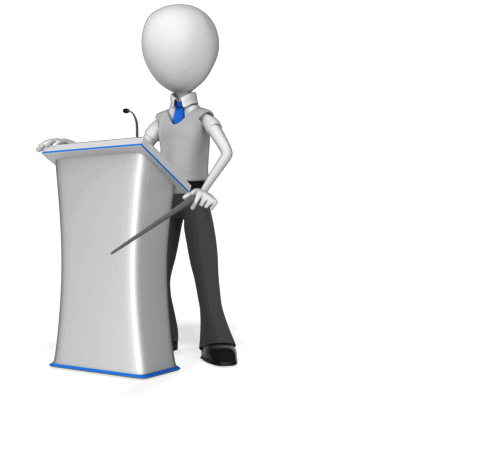 Подготовил:
педагог-психолог
Пинякина А. В.
Рефрейминг — это специальный прием, который позволяет изменить точку зрения человека, порой даже на противоположную. Там, где одни видят только проблемы, другие находят возможности.
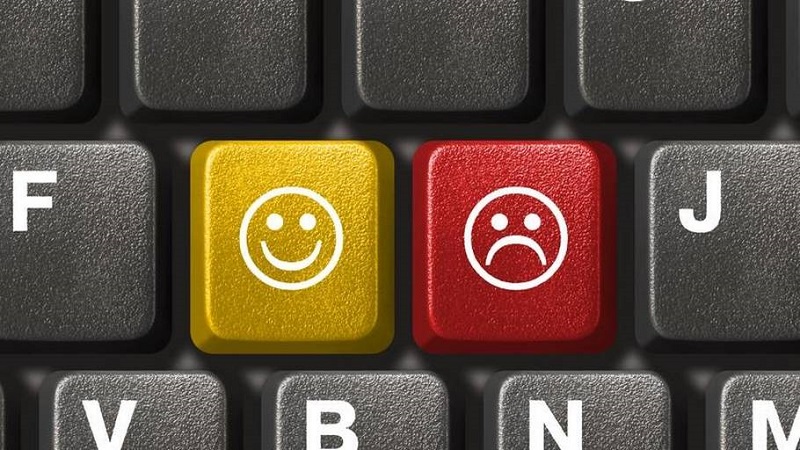 При помощи приема рефрейминга по-новому посмотреть на проблемную ситуацию.
Задачи: - освоить на практике метод рефрейминга;
 - продемонстрировать различные взгляды людей на одну и ту же проблему
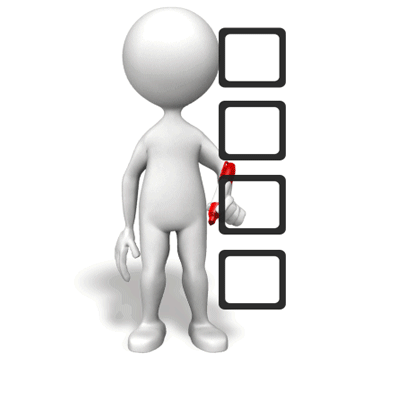 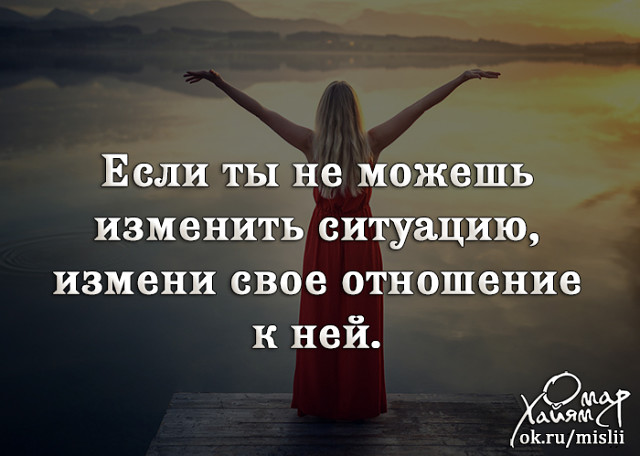 АВТОРЫ ТЕХНОЛОГИИ РЕФРЕЙМИНГ
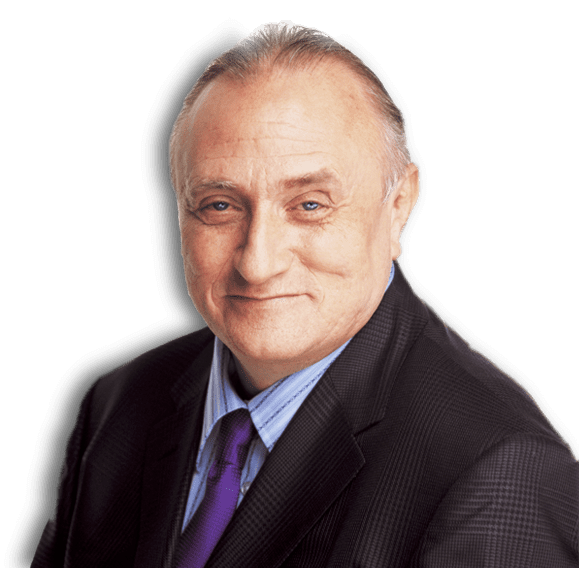 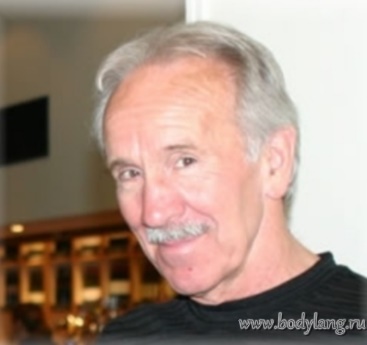 Ричард Бендлер       Джон Гриндер
американский психолог, писатель.
американский лингвист, писатель
История является примером психологического приема – рефрейминга, который помогает по-новому посмотреть на ситуацию и изменить отношение к ней.
Устойчив в своих убеждениях и упорен в достижении целей»
Во-первых, вы всегда можете переоценить собственные поступки. 

Во-вторых, вы можете задать ту оценку событий, которая вам кажется полезной и правильной.
Таблица рефрейминга детского поведения
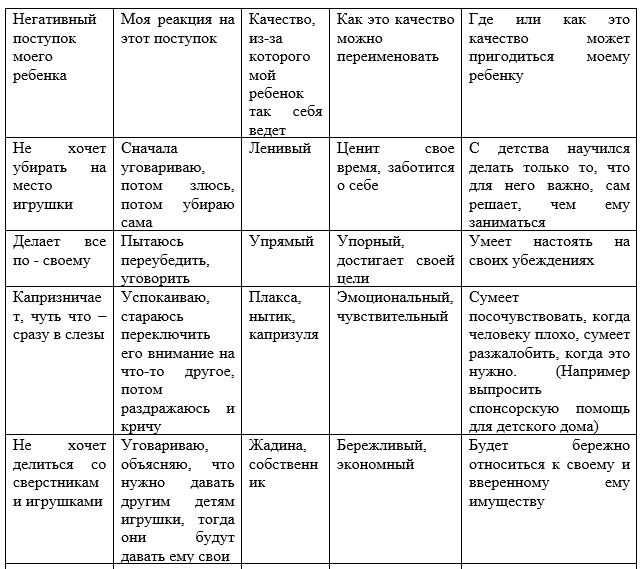 Задание «Пары слов»
Нужно придумать к словам, означающим отрицательное действие или качество, слова или фразы с противоположным, положительным значением. 
                             Например:
 лень – экономия энергии; 
жадность – бережливость; 
карьерист – человек, который стремиться достигнуть успеха в жизни;
 занудство – настойчивость; 
безвкусный – оригинальный.
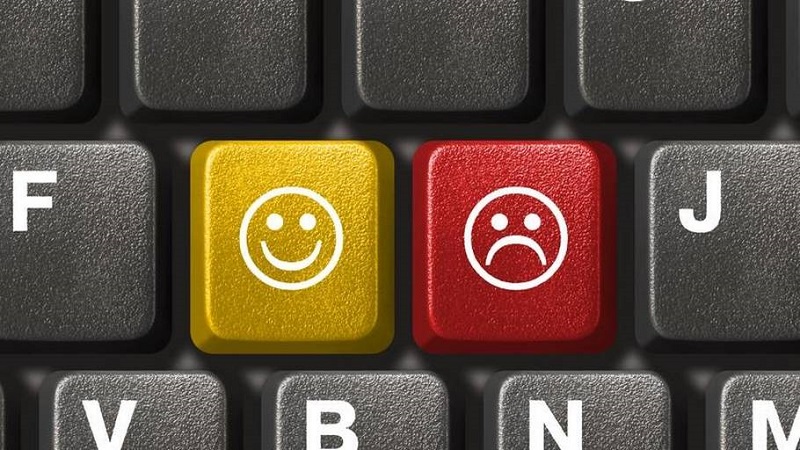 Упражнение «Даем отпор»
В разных ситуациях одно и тоже поведение может оказаться и полезным, и вредным. Если изменить контекст сообщения, то меняется и подход к содержанию.
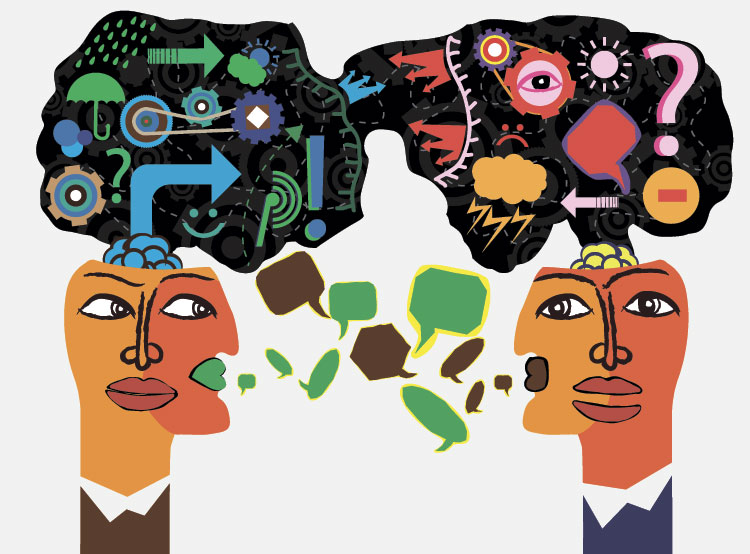 С помощью слова «ЗАТО», мы будем отвечать на «наезды» и отрицательные высказывания в свой адрес. 
    Иногда недоброжелатели говорят: «Ну ты и болтливая», на что с помощью волшебного слова рефрейминга можно ответить «ЗАТО со мной не скучно!»
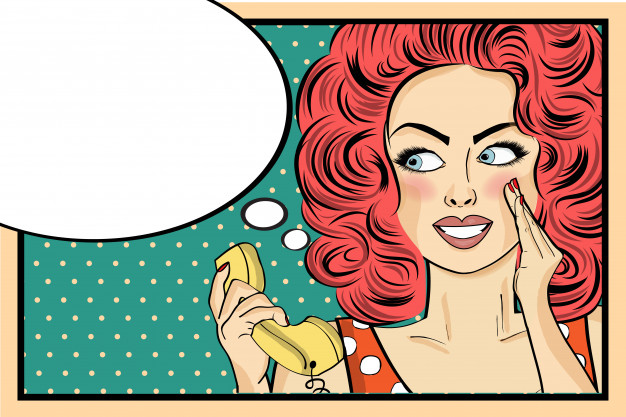 Рассмотрим несколько примеров того, как применить рефрейминг в собственной жизни.

Ваш начальник чересчур требователен. Вы боитесь каждого разговора с ним. Посмотрите на это с другой стороны: считайте руководителя своим наставником, который, как и учитель в школе, стремится к тому, чтобы вы получили максимальный объем знаний.

Вы засиделись на одном месте, в то время как ваши коллеги бегут по карьерной лестнице вверх. Зато вы не засиживаетесь на работе допоздна, а выходные проводите с семьей.

Ваших детей даже вы сами называете разбойниками. Они ни минуты не сидят на месте. Зато у них вряд ли когда-нибудь появятся комплексы, им не грозит лишний вес, они более развиты. И это помогаете приобрести вы.
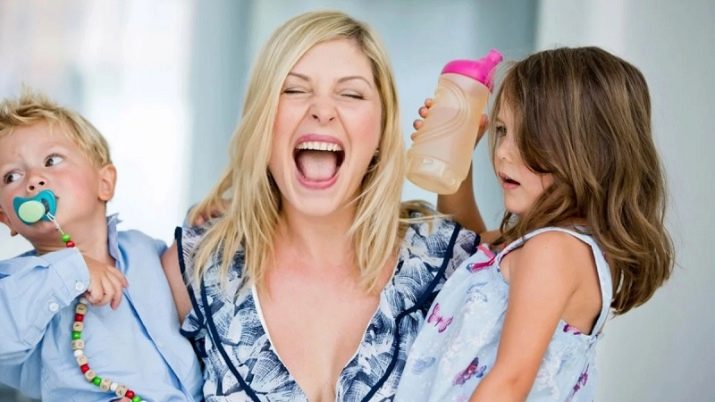 Как использовать прием рефрейминга?!
     Выбрать один недостаток 
     Написать характеристику
     Найти плюсы и минусы
     Подумать о пользе качеств
     Применить позитивное мышление
     Задать себе вопрос
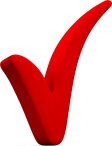 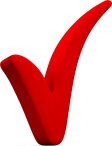 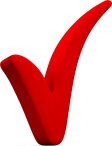 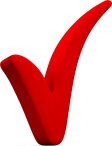 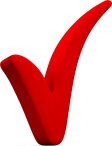 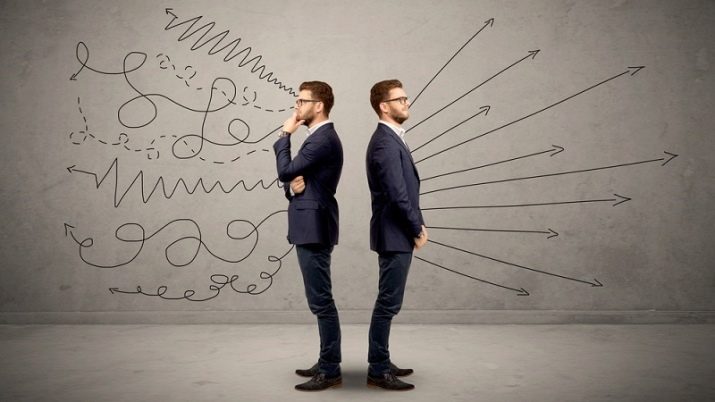 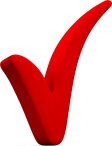